Thomas Mann
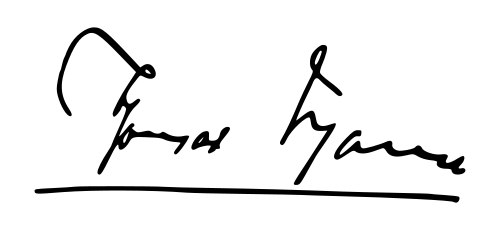 K. Jaraz
Paul Thomas Mann  war ein deutscher Schriftsteller,  der aus einer reichen und angesehenen Lübecker Kaufmannsfamilie stammte. Er war mit Katia Mann  verheiratet, die ihn zu mehreren seiner literarischen Figuren und Werken inspirierte. Sein älterer Bruder Heinrich und drei seiner  Kinder, Erika, Klaus und Golo, waren ebenfalls Schriftsteller.
Thomas Mann, 1937
T. Mann war der zweite Sohn des Kaufmanns und Senators T. J. H. Mann. Er wurde am 6. Juni 1875 in Lübeck geboren. Seine Mutter Julia war mütterlicherseits brasilianischer Herkunft. Die Familie zählte zu den ersten Kreisen Lübecks.
Thomas Johann Heinrich Mann
Julia Mann
 (geborene da Silva-Bruhns)
Die Ehe
1904 lernte T. Mann  
Katharina Pringsheim
 (Tochter des Mathematikers A.Pringsheim) kennen 
und am 11. Februar 1905  
schlossen sie die Ehe.
Mit Katia hatte er sechs Kinder: Erika, Klaus, Golo, 
Monika, Elisabeth 
und  Michael Mann.
Katharina Mann , 1905
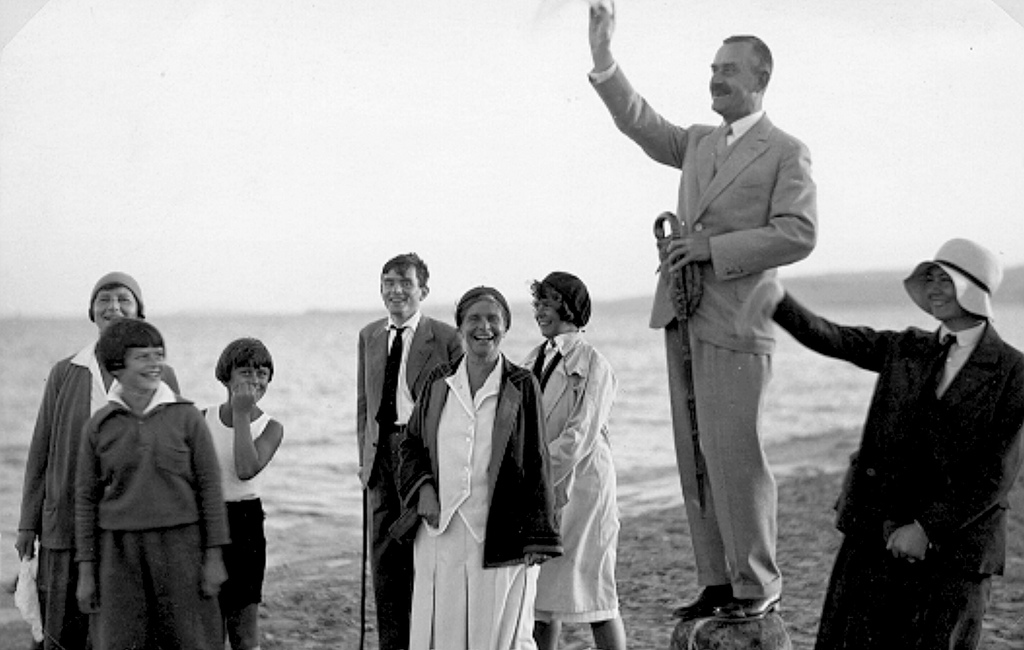 Thomas Mann mit Familie in Nidden, 1931
Erste Buchveröffentlichung
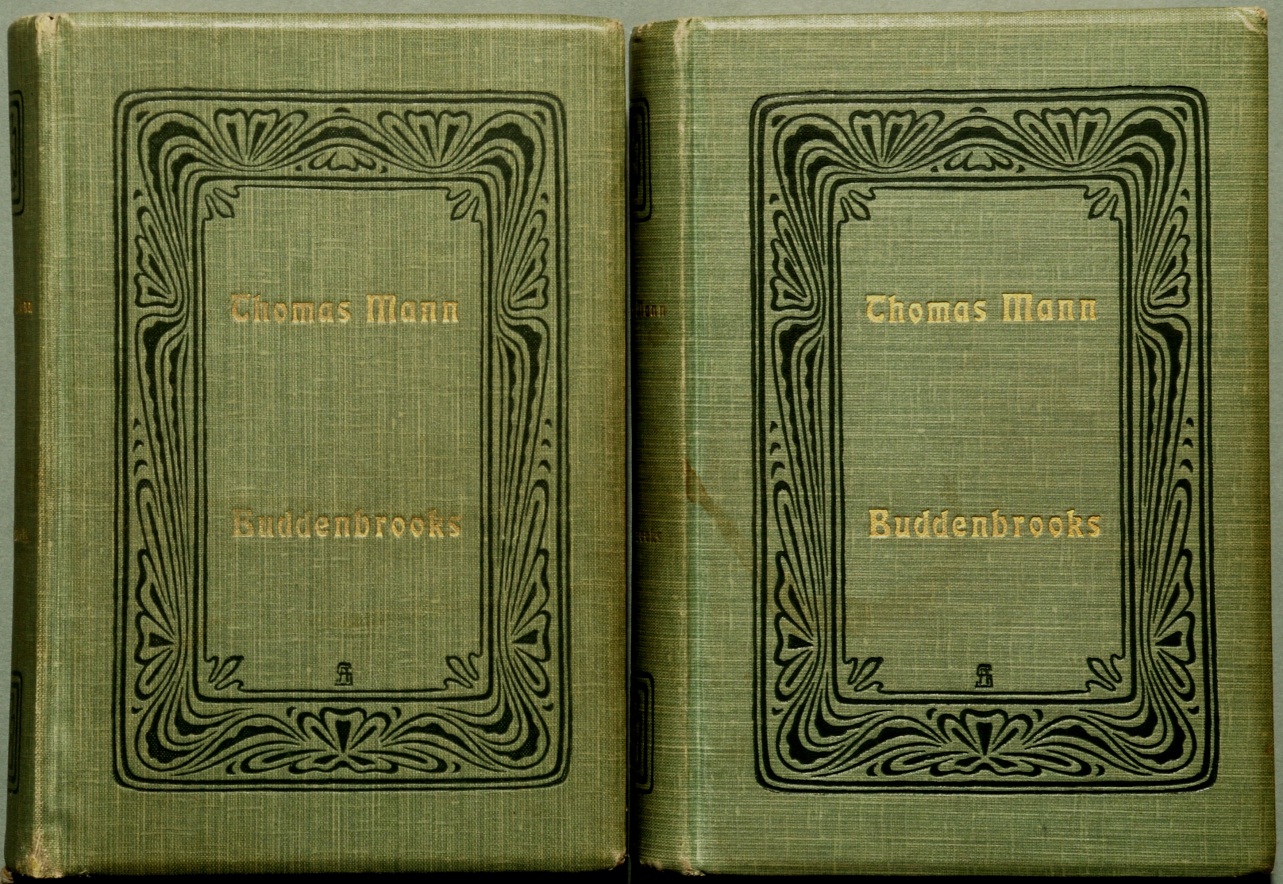 1901 wurde 
Manns erster Roman „Buddenbrooks“
veröffentlicht,
 der Thomas Mann in der Öffentlichkeit bekannt machte.
Erstdruck von 1901
Der Nobelpreis
Für seinen ersten Roman «Buddenbrooks» (1901) erhielt er 1929  den Nobelpreis für Literatur.

Der Nobelpreis war für Mann keine Überraschung.

 Das Preisgeld betrug 200.000 Reichsmark.
Thomas Mann
 im Hotel Adlon, 1929
Jahre im Exil
T. Mann nannte den Nationalsozialismus „eine Riesenwelle exzentrischer Barbarei und primitiv-massendemokratischer Jahrmarktsrohheit [mit] Massenkrampf, Budengeläut, Halleluja und derwischmäßigem Wiederholen monotoner Schlagworte, bis alles Schaum vor dem Munde hat“. Thomas Mann zählte zu den wichtigsten prominenten Gegnern des Nationalsozialismus.

Der Entschluss, Deutschland den Rücken zu kehren, fiel den Manns nicht leicht. 1933 emigrierte  in die Schweiz  und 1939 in die USA zog. 1944 wurde er amerikanischer Staatsbürger, kehrte aber 1952 in die Schweiz zurück.
Rückkehr nach Europa
Im Juni 1952,
 kehrten die Manns 
in die Schweiz zurück, 
wo sie zunächst
 in einem gemieteten Haus 
in Erlenbach bei Zürich, 
ab 1954 dann 
in der angekauften Villa
 in Kilchberg, 
Alte Landstraße 39, 
über dem Zürichsee lebten.
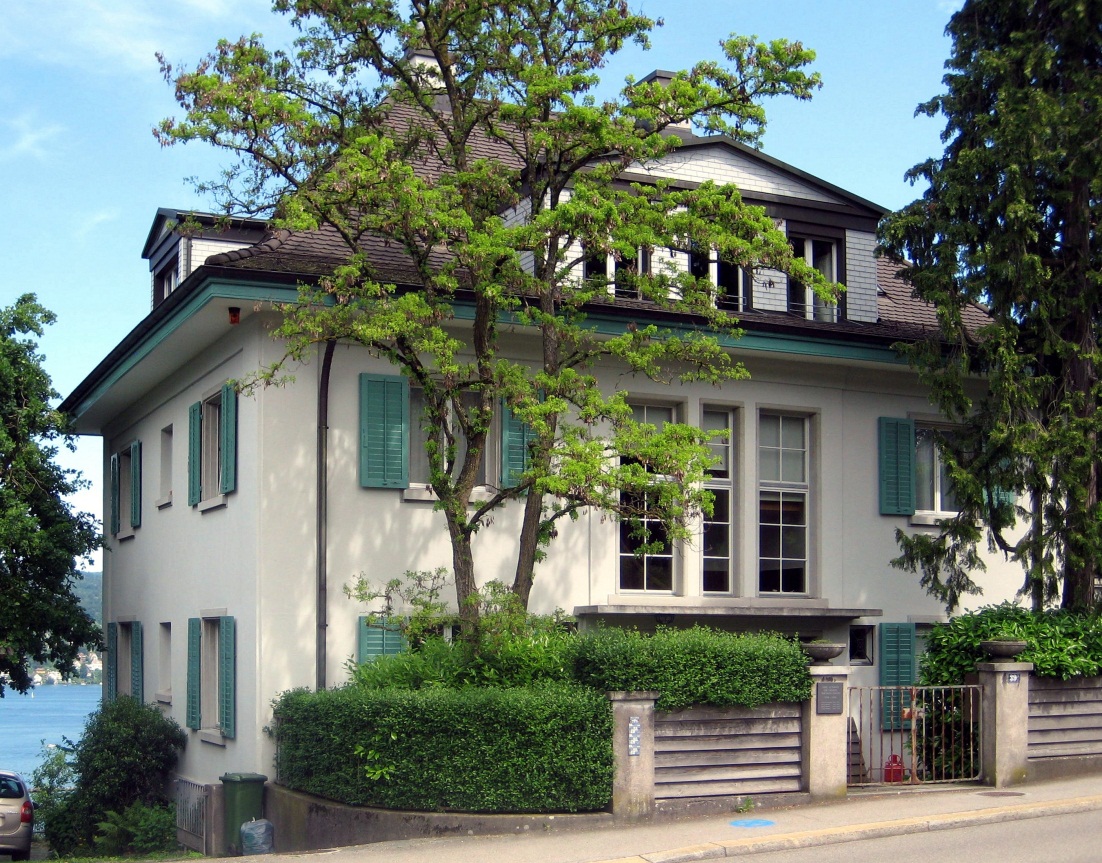 Thomas Manns Haus in Kilchberg 
am Zürichsee (2009)
1949 hatte Thomas Mann anlässlich der Feiern zu Goethes 200. Geburtstag Deutschland einen Besuch abgestattet. Er besuchte Frankfurt am Main und Weimar.
Mann beim Besuch in Weimar, 31. Juli und 1. August 1949
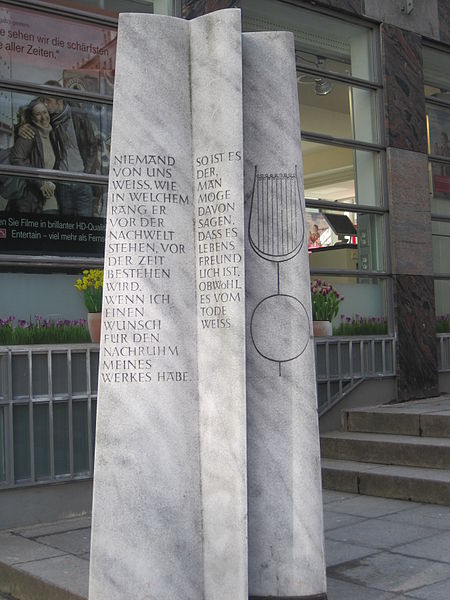 Werke
T. Mann hat
 viele Romane, 
Erzählungen und Novellen, Theaterstücke geschrieben,
 darunter 
 „Buddenbrooks“–1901, „Fiorenza“ – 1906,  
„der Zauberberg“ – 1924,
 „Joseph und seine Brüder“ – Tetralogie 1933–1943, 
„das Gesetz“ - 1944, 
„die Betrogene“ – 1953
 und mehrere andere.
Thomas-Mann-Stein in Lübeck
Der Tod
Am 12. August 1955 verstarb Thomas Mann achtzigjährig im Zürcher Kantonsspital an einer Ruptur der unteren Bauchschlagader infolge von Arteriosklerose.
Beisetzung Thomas Manns am 16. August 1955, Friedhof Kilchberg
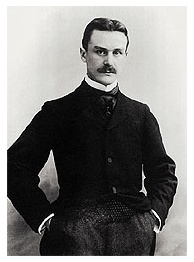 Paul Thomas Mann (6. Juni 1875  - 12. August 1955)